The Office of Chief Financial OfficerFlorida Department of Financial Services
Lucdwin Luck
Southeast Florida Regional Manager  
Office of External Affairs
FLORIDA’S 
CHIEF FINANCIAL OFFICER
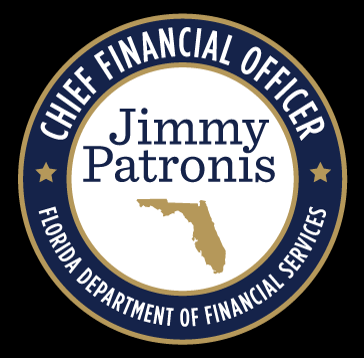 JIMMY PATRONIS

Native Floridian from Panama City Beach
Business Owner
Served in the Florida House from 2006 - 2014
Served on the Public Service Commission and Constitutional Revision Commission
Father of 2 children
[Speaker Notes: Jimmy Patronis is a native Floridian born and raised in Panama City. He earned his associate degree in restaurant management from Gulf Coast Community College and a bachelor’s degree in political science from Florida State University. He is a partner in a family-owned seafood restaurant called Captain Anderson’s that will celebrate its 50th anniversary in 2017. His public service career began with experience as an intern in the Florida Senate and the United Kingdom’s House of Commons. Following his college graduation, Governor Lawton Chiles appointed him to the Florida Elections Commission, and he was later reappointed by Governor Jeb Bush. He served in the Florida House of Representatives from 2006 to 2014, representing his hometown region in the Florida Panhandle. He was appointed to serve on Florida’s Public Service Commission, as well as the Constitution Revision Commission, which meets once every twenty years to propose changes to the state constitution. He is recognized for outstanding leadership in his hometown of Panama City and throughout Florida. Committed to active civic engagement and business development, he has chaired the Greater Panama City Beach Chamber of Commerce’s Economic Development Council, served on the board of the Bay County Economic Development Alliance, the Salvation Army Advisory Board, the Bay County Chapter of the Florida Restaurant and Lodging Association, and as national president for the Florida Vocational Industrial Clubs of America. He is a former trustee of the Gulf Coast Medical Center, and former director of the Bay Medical Center’s Foundation and Gulf Coast Community College Foundation Board. He was instrumental in the establishment of the Northwest Florida Beaches International Airport in Panama City and has served as chairman and a board member of Bay County-Panama City International Airport and Industrial District.He and wife Katie are proud parents to two sons, Jimmy Theo III and John Michael.]
DUTIES OF CFO
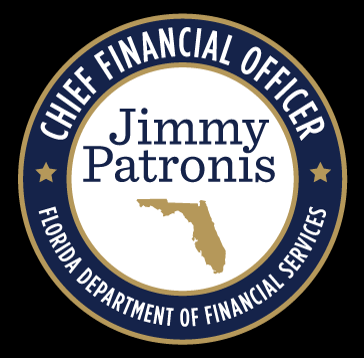 Chief Financial Officer

State Fire Marshal

Florida Cabinet Member
[Speaker Notes: The CFO serves the people in three capacities:  He is the Chief Financial Officer, the State Fire Marshal, and a member of the Florida Cabinet.  

Chief Financial Officer
Florida's CFO oversees the state's accounting and auditing functions and unclaimed property, monitors the investment of state funds and manages the deferred compensation program and risk management program for the state

Insurance consumer service is handled by the CFO, and the office is responsible for the licensing and oversight of insurance agents and agencies, as well as funeral homes and cemeteries. 

Insurance fraud investigation also is overseen by the CFO, as well as ensuring businesses have workers' compensation coverage in place for employees and helping injured workers with benefit payments and re-employment.


State Fire Marshal
As Florida's State Fire Marshal, under the Division of State Fire Marshal, various fire-related training, education and services are provided throughout the state, from assisting local fire departments by conducting consumer education to training citizens at one of the finest fire-training colleges in the state.

Florida Cabinet Member
NEXT SLIDE]
OFFICES & DIVISIONS
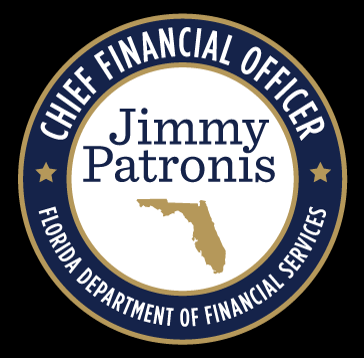 Accounting & Auditing
Consumer Services
Funeral, Cemetery & Consumer Services
Insurance Agent & Agency Services
Investigative & Forensic Services
Public Assistance Fraud
Rehabilitation & Liquidation
Risk Management
State Fire Marshal
Workers Compensation 
Treasury
Unclaimed Property
MYFLORIDACFO.COM
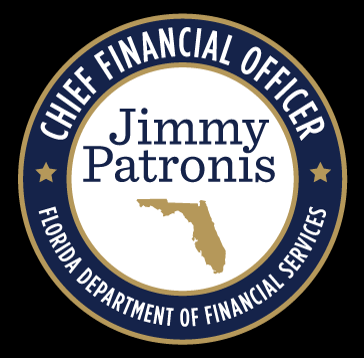 [Speaker Notes: Fraud Free Florida:  
n response to Florida's ongoing fraud epidemic, Florida Chief Financial Officer (CFO) Jimmy Patronis launched Fraud Free Florida, a new initiative aimed at better coordinating collective investigative efforts to protect Florida’s large population, especially seniors, from scam artists.The initiative will bring together statewide law enforcement officials, local state attorneys, private sector stakeholders, and members of CFO Patronis’ fraud investigative teams. Its goal will be to help Florida stay ahead of new scams and take on rampant fraud already taking place including fraud at unscrupulous opioid treatment centers, public assistance fraud, identity theft, and cybersecurity issues.The new Fraud Free Florida initiative joins the ranks of CFO Patronis’ already robust Division of Investigative and Forensic Services (DIFS), which includes the Disaster Fraud Action Strike Team (DFAST) aimed at curbing hurricane-related insurance fraud. CFO Patronis' DIFS is one of the top law enforcement agencies in the state dedicated to rooting out fraud and investigating financial crimes. Fraud Free Florida will help agencies better collaborate on fraud cases and identify law changes needed to make Florida the toughest state in the nation on fraud.FraudFreeFlorida.com serves as a one-stop-shop for reporting fraud and learning about ways to protect yourself from scams.

Better Business Bureau Scam Tracker:  
This is in association with FraudFreeFlorida.com, it’s a tool that helps us to work with the BBB to identify scams, investigate those and use alternative methods to track and for those things non-punishable by law to be able to advocate against, educate and warn people.  

PrepareFL
All the resources for Financial Disaster Preparedness in one place.  There are other tools for disaster preparedness for home owners and small businesses.  It goes through purchasing insurance, questions about insurance, and includes information you’d need before, during and after a disaster, including storm shelters, road closures, etc.  

Florida’s Unclaimed Property:  Search for unclaimed property online.

Transparency Florida:  All of the financial reports, data is available in one location.
State Financials
State Payments
State Contracts
State Contract Audits
State Economic Incentive Programs
Quasi Government Spending
State Government Information
State Financial Reports
Local Budgets
A Place to Report Fraud and Abuse

FACTS:  (Florida Accountability Contract Tracking System)
- You can search for contract, grant award or purchase order information through FACTS

Insurance Helpline: File a complaint or ask your questions online.  

Financial Literacy Programs:  Slide of programs next.

Florida PALM:  We went over this under Accounting and Audit.

Blockchain Task Force:  
Florida Blockchain Task Force

Definition:  Blockchain - a system in which a record of transactions made in bitcoin or another cryptocurrency are maintained across several computers that are linked in a peer-to-peer network.
In accordance with Chapter 2019-140, Laws of Florida, the Florida Blockchain Task Force is established within the Florida Department of Financial Services to explore and develop a master plan for fostering the expansion of the blockchain industry in the state, to recommend policies and state investments to help make this state a leader in blockchain technology, and to issue a report to the Governor and the Legislature. The task force shall study if and how state, county, and municipal governments can benefit from a transition to a blockchain-based system for recordkeeping, data security, financial transactions, and service delivery and identify ways to improve government interaction with businesses and the public.
The master plan shall:
Identify the economic growth and development opportunities presented by blockchain technology.
Assess the existing blockchain industry in the state.
Identify innovative and successful blockchain applications currently used by industry and other governments to determine viability for state applications.
Review workforce needs and academic programs required to build blockchain technology expertise across all relevant industries.
Make recommendations to the Governor and the Legislature that will promote innovation and economic growth by reducing barriers to and expedite the expansion of the state’s blockchain industry.
The task force shall submit a report to the Governor, the President of the Senate, and the Speaker of the House of Representatives and present its findings to the appropriate legislative committees in each house of the Legislature within 180 days after the initial meeting of the task force. The report must include:
A general description of the costs and benefits of state and local government agencies using blockchain technology.
Recommendations concerning the feasibility of implementing blockchain technology in the state and the best approach to finance the cost of implementation.
Recommendations for specific implementations to be developed by relevant state agencies.
Any draft legislation the task force deems appropriate to implement such blockchain technologies.
Identification of one pilot project that may be implemented in the state.
Any other information deemed relevant by the task force.]
SOCIAL MEDIA
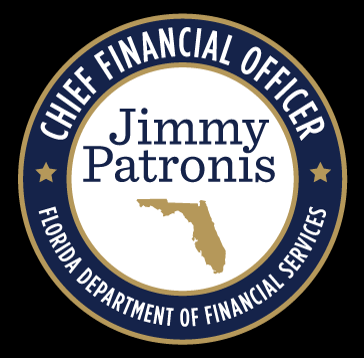 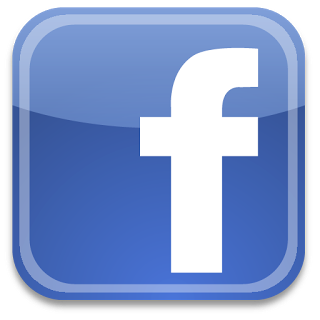 www.facebook.com/FLDFS
www.facebook.com/JimmyPatronis
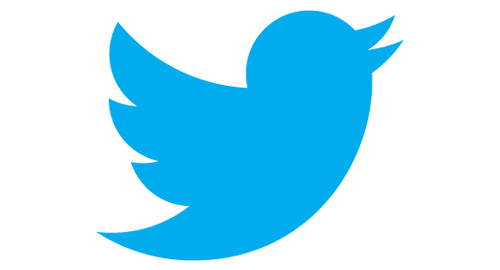 @FLDFS
@JimmyPatronis
[Speaker Notes: The Weekly Rundown is the weekly newsletter by CFO Jimmy Patronis and the Florida Department of Financial Services.]
QUESTIONS
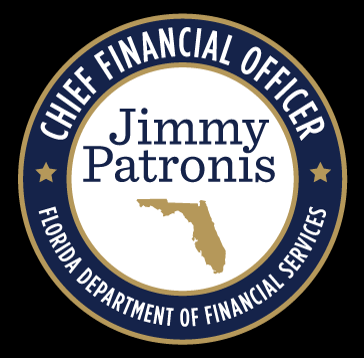 THANK YOU
Lucdwin Luck •  Southeast Florida Regional Manager  • Office of External Affairs
Lucdwin.Luck@myfloridacfo.com •  (954) 958-5529
[Speaker Notes: The Weekly Rundown is the weekly newsletter by CFO Jimmy Patronis and the Florida Department of Financial Services.]